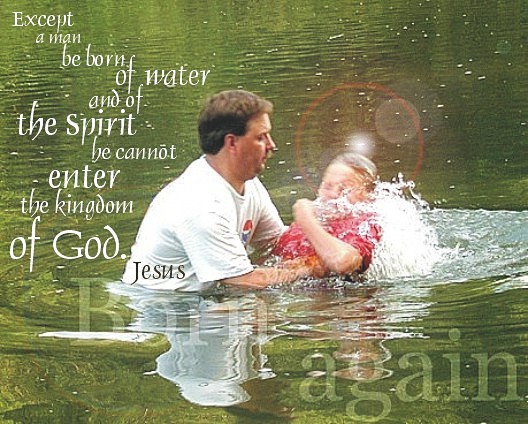 Born Again and Alive In Jesus
Reading - Revelation 3:1-6
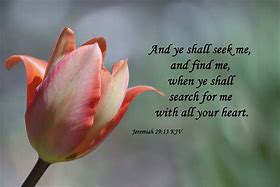 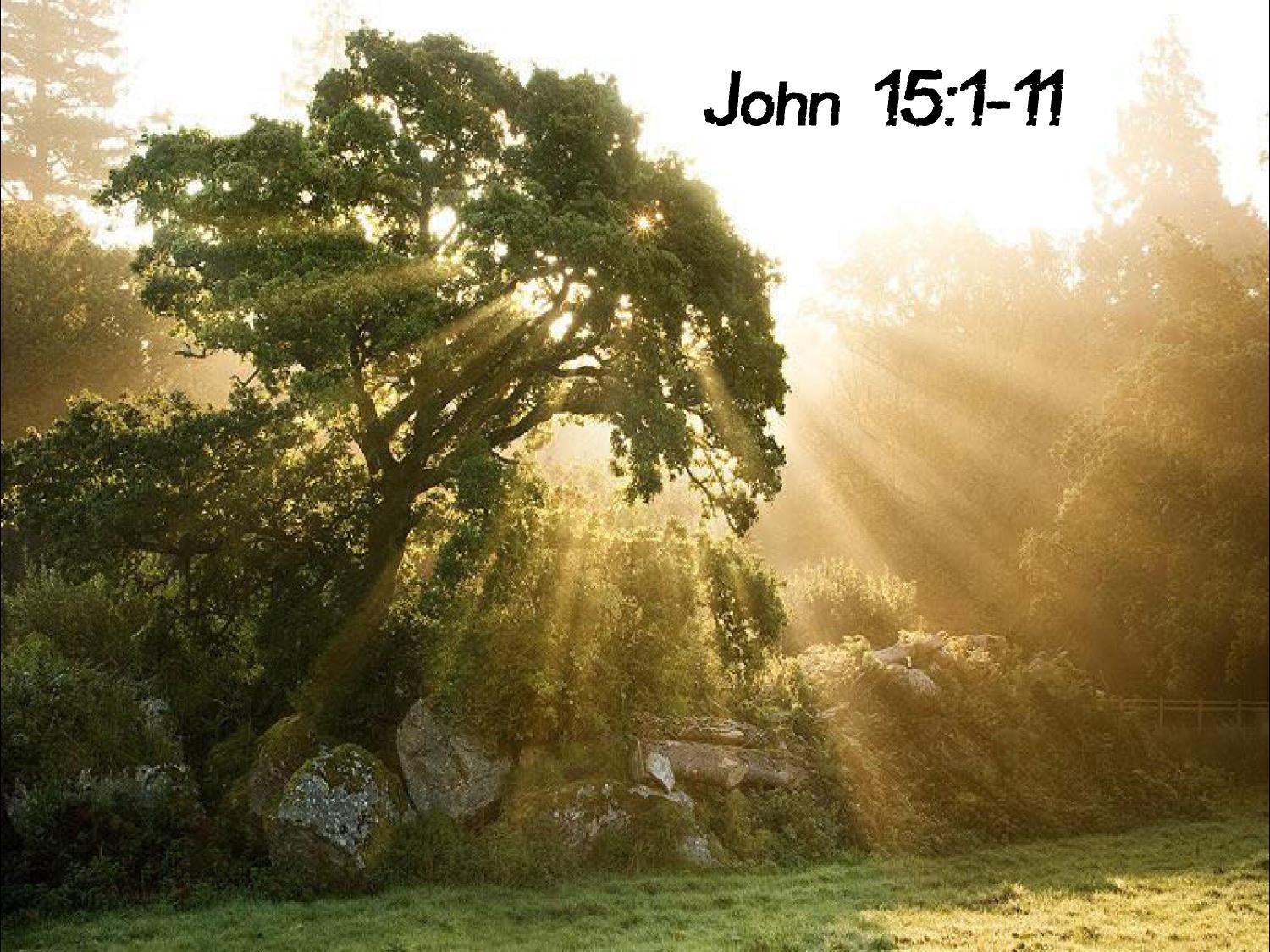 The True Vine
1 John 5:18
James 2:26
What is the state of your faith now?
Alive = Active / 
Connected


Romans 12:21 - Do 
not be overcome by 
evil, but overcome 
evil with good.
Dead = Inactive / 
Severed 
James 2:26 - For as 
the body without 
the spirit is dead, so 
faith without works 
is dead also.
Alive In Christ“Not bread alone, but God’s word”
Matthew 4:4
John 6:26-27
John 6:32-35
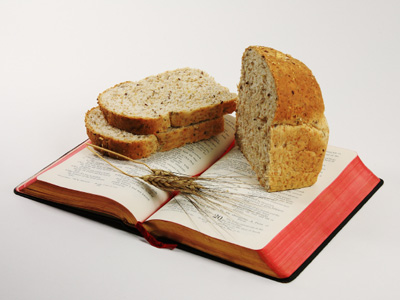 Alive In Christ“Not words alone, but action”
Matthew 7:21
1 John 3:18
James 1:22-25
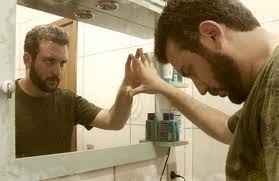 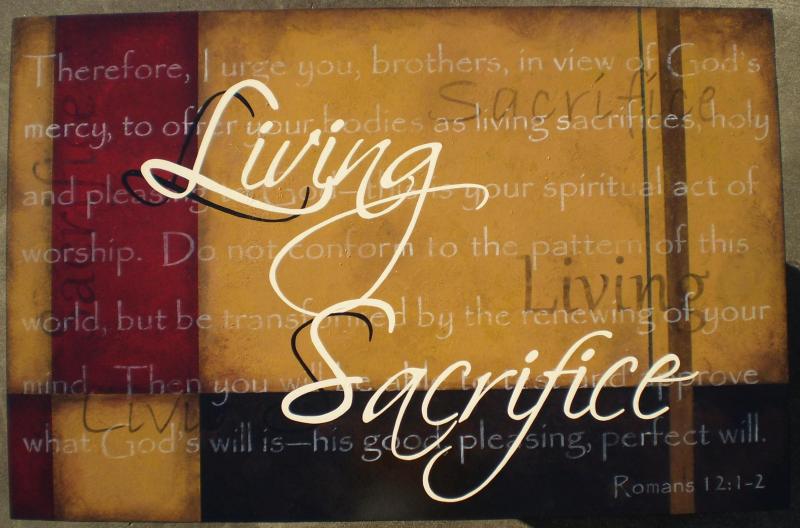 Alive In Christ“Not conformity, but transformation”
Romans 12:2
Proverbs 4:14-15
1 John 2:15-17
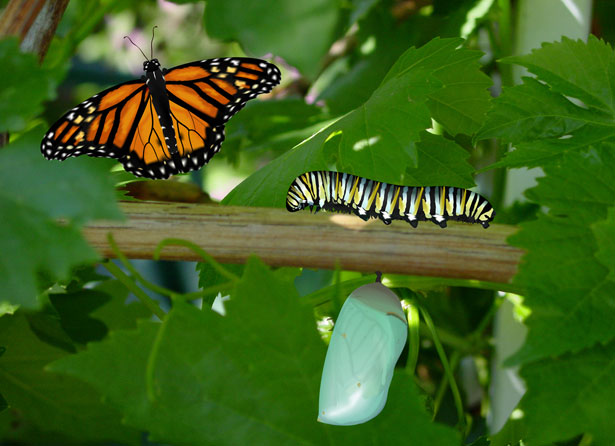 Alive In Christ“Not selfishness, but selflessness”
1 Corinthians 13:1-3
Galatians 5:13
Philippians 2:4-8
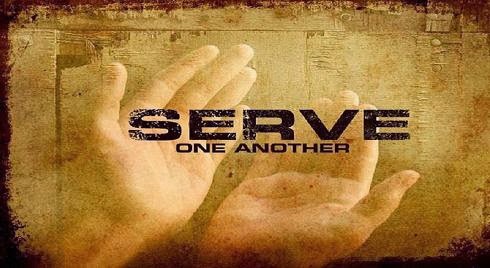 Alive In Christ“Not arrogance, but humility”
John 5:30
Romans 11:18-22
Romans 12:3
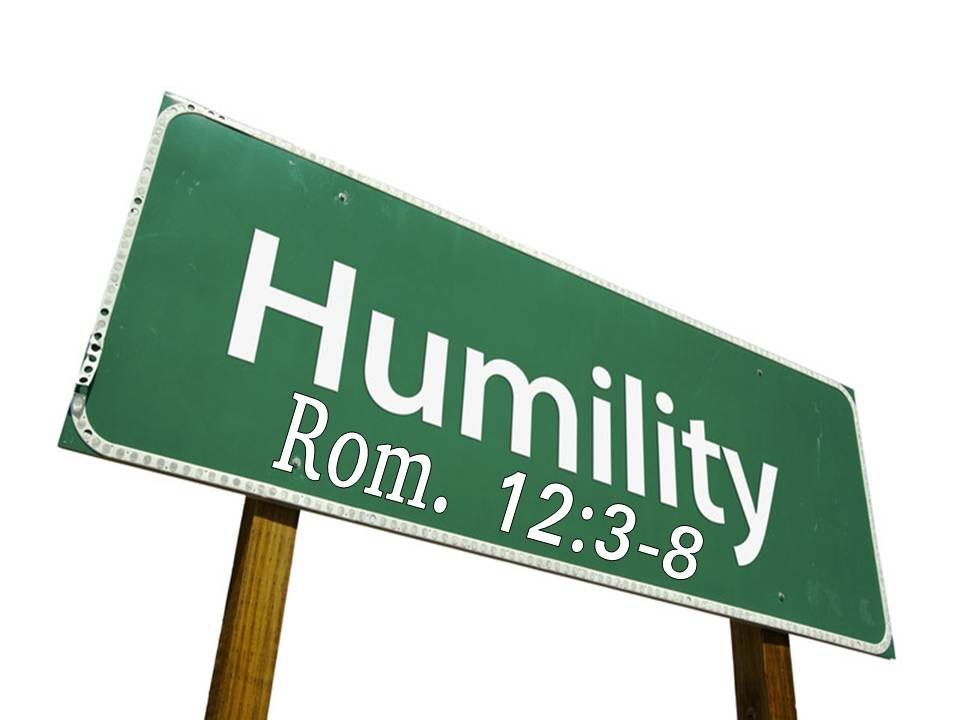 Alive In Christ“Not uncertainty, but trust”
Psalm 37:3-6
James 1:5-8
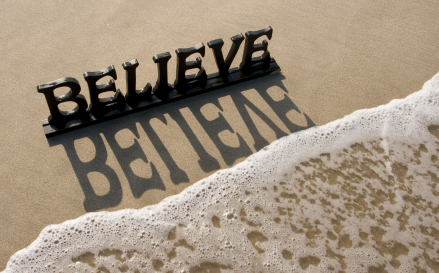 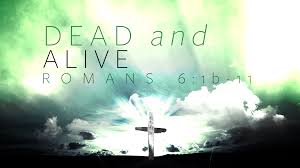 Become Alive In Christ
Romans 6:13
1 John 1:6-7
Revelation 3:5
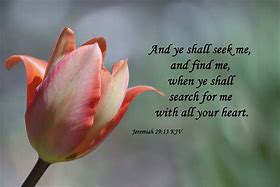